MIPS Instruction Encoding
Representing Instructions in Computers
Note that computers only have 0’s and 1’s
Before we can load MIPS instructions into memory, they need to be translated into machine instructions, which consist of only 0’s and 1’s
In other words, we need to encode or represent instructions
The symbolic representation of machine instructions is called assembly language
The binary representation of instructions is called machine language
A sequence of instructions in binary form is called machine code
9/12/2015
CDA3100
2
Example
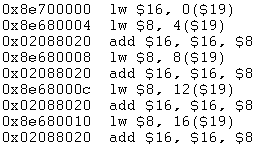 9/12/2015
CDA3100
3
op	  rs	  rt	  rd	shamt	funct
op	  rs	  rt	  16 bit address or constant
op	  	  26 bit address
MIPS Instruction Encoding
Each MIPS instruction is exactly 32 bits
R-type (register type)
I-type (immediate type)
J-type (jump type)
9/12/2015
CDA3100
4
31
26
25
21
20
16
15
11
10
6
5
0
opcode
rs
rt
rd
shamt
funct
rd
rt
add  $4,  $3,  $2
rs
31
26
25
21
20
16
15
11
10
6
5
0
0
0
0
0
0
0
0
0
0
1
1
0
0
0
1
0
0
0
1
0
0
0
0
0
0
0
1
0
0
0
0
0
opcode
rs
rt
rd
shamt
funct
0
0
0
0
0
0
0
0
0
1
1
0
0
0
1
0
0
0
1
0
0
0
0
0
0
0
1
0
0
0
0
0
Encoding = 0x00622020
R-Type Encoding
9/12/2015
CDA3100
5
31
26
25
21
20
16
15
0
opcode
rs
rt
Immediate Value
rt
Immediate
lw  $5,  3000($2)
rs
31
26
25
21
20
16
15
0
1
0
0
0
1
1
0
0
0
1
0
0
0
1
0
1
0
0
0
0
1
0
1
1
1
0
1
1
1
0
0
0
opcode
rs
rt
Immediate Value
1
0
0
0
1
1
0
0
0
1
0
0
0
1
0
1
0
0
0
0
1
0
1
1
1
0
1
1
1
0
0
0
Encoding = 0x8C450BB8
I-type Encoding
9/12/2015
CDA3100
6
I-type Encoding
31
26
25
21
20
16
15
0
opcode
rs
rt
Immediate Value
rt
Immediate
sw  $5,  3000($2)
rs
31
26
25
16
15
21
20
0
opcode
rs
rt
Immediate Value
Encoding =
9/12/2015
CDA3100
7
31
26
25
21
20
16
15
0
opcode
rs
rt
Immediate Value
rt
Immediate
sw  $5,  3000($2)
rs
31
26
25
21
20
16
15
0
1
0
1
0
1
1
0
0
0
1
0
0
0
1
0
1
0
0
0
0
1
0
1
1
1
0
1
1
1
0
0
0
opcode
rs
rt
Immediate Value
1
0
1
0
1
1
0
0
0
1
0
0
0
1
0
1
0
0
0
0
1
0
1
1
1
0
1
1
1
0
0
0
Encoding = 0xAC450BB8
I-type Encoding
9/12/2015
CDA3100
8
I-type Encoding
31
26
25
21
20
16
15
0
opcode
rs
rt
Immediate Value
rt
Immediate
addi  $s0, $s0, 95
rs
31
26
25
16
15
21
20
0
opcode
rs
rt
Immediate Value
Encoding =
9/12/2015
CDA3100
9
I-type Encoding
31
26
25
21
20
16
15
0
opcode
rs
rt
Immediate Value
rt
Immediate
addi  $s0, $s0, 95
rs
31
26
25
21
20
16
15
0
0
0
0
1
0
0
0
1
0
0
0
1
0
0
0
0
0
0
0
0
0
0
0
0
0
1
0
1
1
1
1
1
opcode
rs
rt
Immediate Value
0
0
1
0
0
0
1
0
0
0
0
1
0
0
0
0
0
0
0
0
0
0
0
0
0
1
0
1
1
1
1
1
Encoding = 0x2210005F
9/12/2015
CDA3100
10
J-type Encoding
31
26
25
0
opcode
Jump Address
Jump Address
j 0x0040007c
0x0040007c: the address of the instruction to jump to. When encoding it, take bit 2 to bit 27.
31
26
25
0
j 0x0040007c
0
0
0
0
1
0
0
0
0
0
0
1
0
0
0
0
0
0
0
0
0
0
0
0
0
0
0
1
1
1
1
1
opcode
Jump Address
0
0
0
0
1
0
0
0
0
0
0
1
0
0
0
0
0
0
0
0
0
0
0
0
0
0
0
1
1
1
1
1
Encoding = 0x0810001F
How to Encode Branch Instructions
To encode these branch instructions, we first need to figure out the value for the associated label
This will be done by the assembler
Note that the MIPS has the alignment restriction, which means all the labels will be a multiple of 4
To increase the range, the address divided by 4 is actually encoded
In other words, the address is in terms of words (32 bits), rather than bytes
9/12/2015
week04-3.ppt
12
Encoding Conditional Branch Instructions
It branches the number of the instructions specified by the offset if register rs equals to register rt


In the stored-program concept, we implicitly need a register to hold the address of the current instruction being executed
Which is called program counter (PC) (should be called instruction address register)
What is the value of PC after we finish executing the current instruction?
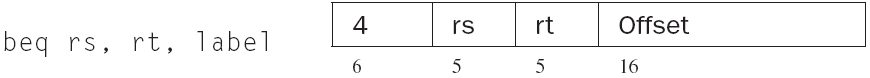 9/12/2015
week04-3.ppt
13
Encoding Conditional Branch Instructions
PC-relative addressing
The offset of conditional branch instructions is relative to PC + 4

Since all MIPS instructions are 4 bytes long, the offset refers to the number of words to the next instruction instead of the number of bytes
9/12/2015
week04-3.ppt
14
Encoding bne
31
26
25
21
20
16
15
0
opcode
rs
rt
Immediate Value
rs
Label/Offset
bne  $19,  $20, Else
rt
31
26
25
21
20
16
15
0
0
0
0
1
0
1
1
0
0
1
1
1
0
1
0
0
0
0
0
0
0
0
0
0
0
0
0
0
0
0
1
0
opcode
rs
rt
Immediate Value
0
0
0
1
0
1
1
0
0
1
1
1
0
1
0
0
0
0
0
0
0
0
0
0
0
0
0
0
0
0
1
0
Encoding = 0x16740002
9/12/2015
week04-3.ppt
15